Secretaria Estadual de Saúde de Tocantins
Fórum de Rede de Atenção à Saúde

Integração da Atenção Básica com
a Vigilância em saúde


Gessyanne Vale Paulino
Rede de Atenção à Saúde
É definida como arranjos organizativos de ações e serviços de saúde de diferentes densidades tecnológicas, que integradas por meio de sistemas de apoio técnico, logístico e de gestão buscam garantir a integralidade do cuidado. 
Objetivos  
I - Promover a integração sistêmica de ações e serviços       de saúde com provisão de atenção contínua, integral, de       qualidade, responsável e humanizada.
II - Incrementar o desempenho do sistema em termos de acesso, equidade, eficácia clínica/sanitária e eficiência econômica.
Diretriz da Rede de atenção à saúde
A integração entre a Vigilância em Saúde e a Atenção Primária à Saúde

Visa a construção da integralidade do cuidado

Integralidade é um dos princípios doutrinários do Sistema Único de Saúde
Diretriz da Rede de Atenção à Saúde
Integralidade é concebida como um conjunto articulado de ações e serviços de saúde, preventivos e curativos, individuais e coletivos nos níveis de complexidade do sistema. 


A integralidade é um conceito que permite uma identificação dos sujeitos na sua totalidade, ainda que não sejam alcançáveis em sua plenitude. Considera todas as dimensões possíveis em que se pode intervir (NIETSCHE, 2000).
Definição da  Vigilância em Saúde
Vigilância em Saúde constitui um processo contínuo e sistemático de coleta, consolidação, análise e disseminação de dados sobre eventos relacionados à saúde que 
visa o planejamento e a implementação de medidas de saúde pública para a proteção da saúde da população, a prevenção e controle de riscos, agravos e doenças, bem como para a promoção da saúde.
Entendimentos
Vigilância em Saúde -  objetivos
 a observação e análise permanentes da situação de saúde da população, 
 um conjunto de ações destinadas a controlar determinantes, riscos e danos à saúde de populações que vivem nos territórios,
 a integralidade da atenção, o que inclui tanto a abordagem individual como coletiva dos problemas de saúde.
Entendimentos
A vigilância em saúde inclui:
 a vigilância e o controle das doenças transmissíveis; 
a vigilância das doenças e agravos não transmissíveis; 
a vigilância da situação de saúde,
 a vigilância ambiental em saúde, 
 a vigilância da saúde do trabalhador e 
a vigilância sanitária,
a promoção da saúde.
Conceito de Atenção Básica
Atenção Básica caracteriza-se por um conjunto de ações de saúde, no âmbito individual e coletivo, que abrange a promoção e proteção da saúde, a prevenção de agravos, o diagnóstico, o tratamento, a reabilitação, a redução de danos e a manutenção da saúde 
Tem como objetivo desenvolver uma atenção integral que impacte na situação de saúde e autonomia das pessoas e nos determinantes e condicionantes de saúde das coletividades. 
Coordena o cuidado, ordena a rede de atenção à saúde
Utiliza tecnologias de cuidado complexas e variadas.
Caminhos da Integração
Compatibilização dos territórios de atuação das equipes, com a gradativa inserção das ações de vigilância em saúde nas práticas das equipes da Saúde da Família e unidades básicas de saúde;

Planejamento e programação integrados das ações individuais e coletivas;

 Monitoramento e avaliação integrada;
Caminhos da Integração
Reestruturação dos processos de trabalho com a utilização de dispositivos e metodologias que favoreçam a integração da vigilância, prevenção, proteção, promoção e atenção à saúde, tais como linhas de cuidado, clinica ampliada, apoio matricial, projetos terapêuticos e protocolos, entre outros;

Educação permanente dos profissionais de saúde, com abordagem integrada nos eixos da clínica, vigilância, promoção e gestão.
Caminhos da Integração
Processo de trabalho integrados 
      - Dengue
      - Esquistossomose
      - Malária
      - Tuberculose
      - Hanseníase
      - Sifilis
Imunização
Notificação de doenças e agravos.
Caminhos Integrados
O Programa de Qualificação das Ações da Vigilância em Saúde tem como objetivo induzir o aperfeiçoamento das ações de vigilância  por de adesão voluntária dos Estados, Distrito Federal e Municípios. 
 Está baseado em compromissos e resultados, expressos em metas de indicadores pactuados
Garante repasse financeiro (20% do valor anual do Piso fixo da Vigilância em Saude) mediante adesão e alcance das metas.
Cálculo do Repasse para os Estados
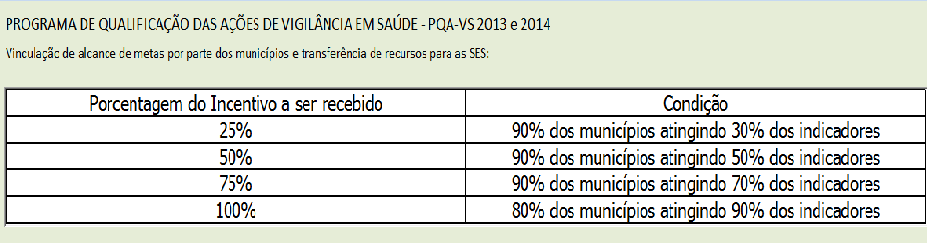 Indicadores da PQAVS
Indicadores da PQAVS
Resultado do PQAVS - 2014
Resultado do PQAVS - 2014
Resultado da PQAVS -2014
Caminhos Integrados
A Portaria n° 1.007/GM/MS, de 4 de maio de 2010, define critérios para regulamentar a incorporação do Agente de Combate às Endemias – ACE ou dos agentes que desempenham essas atividades, mas com outras denominações, na atenção primária à saúde para fortalecer as ações de vigilância em saúde junto às equipes de Saúde da Família.
Algumas Publicações
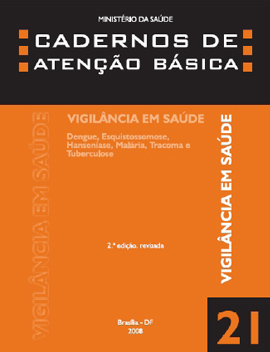 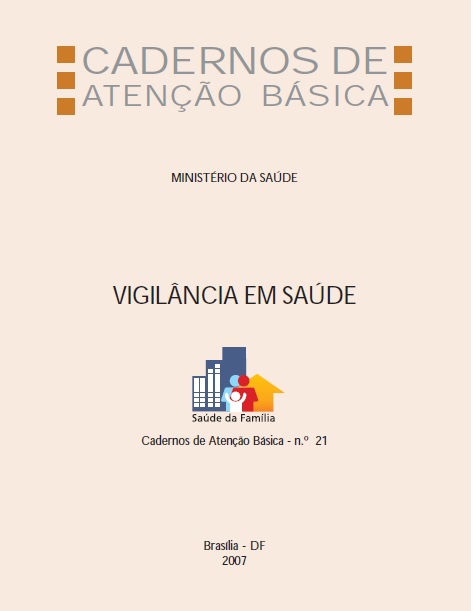 Referencia Bibliográfica
Portaria GM 2488/2011
Portaria GM 4279/2010
Portaria  GM 1378/2013
Cadernos da Atenção Básica  nº 21
 Diretrizes  da Vigilância em Saúde – Série Pactos pela Saúde
Obrigada !!
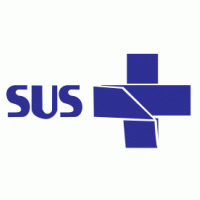